Bruxelles, Thursday 11 March
New Techniques & Technologies for Official Statistics (NTTS 2021)
The Conceptual Framework for the European Platform for Trusted Smart Surveys
Claudia De Vitiis, Mauro Bruno (ISTAT) 
Franck Cotton (INSEE)
Matjaz Jug (CBS)
Jacek Maslankowski (Statistic Poland)  
Nils Meise (Destatis)
Outline
Main goals and activities in WP3
Smart Survey Methodology
Incentive schemes
Privacy preserving techniques
Technical infrastructure
Process auditability and Metadata
Future works in 2021: Proofs-of-Concepts
The Conceptual Framework for the European Platform for Trusted Smart Surveys
2
Main goals and activities in WP3 											1/2
The ESSNet on Smart Surveys is carrying out preparatory work to create a European wide platform to share und re-use smart survey solutions and components.
In this context, the Work Package 3 (WP3) is working on the characterization of TSS platform through two main tasks:
Definition of a new reference architecture for trusted smart surveys:
methodological framework for smart surveys
conceptualization and development of a general platform for Trusted Smart Surveys, following a top-down design approach; 
the platform will be flexible and implementing a set of common functions and configurable services that can be used to build instances of trusted smart surveys for specific application domains and/or target areas. 
Development of proofs-of-concept in the form of modular prototype elements for essential aspects of the architecture.
The Conceptual Framework for the European Platform for Trusted Smart Surveys
3
Smart survey methodology
Smart surveys could be designed for any device that has access to passive data collection features. 
Usually, these devices have one or multiple sensors that collect data for their own functionality or provide access to their sensor data to other applications. 
Design choices are based on informed choices of the integration of big data and preceding methodological research within the ESS for the use of mobile devices and sensors. 
The main topics addressed are error treatment –new forms of data also pose new forms of problems – and applied reviews of machine learning techniques.
The task on smart survey methodology delivers guidelines, infrastructure and staff profile requirements for the implementation of smart data in smart surveys and ways to deal with hybrid forms of data already in the design process
The Conceptual Framework for the European Platform for Trusted Smart Surveys
4
Smart survey methodology
Methodological design principles for smart surveys
sensor integration
machine learning
survey pipelines
staff profiles
Smart survey methodology deals with
hybrid forms of data collection
active data collection (e.g. questionnaires)
passive data collection (e.g. sensors)
machine learning
error recognition
Analysis
GSBPM phases: design, collect and analysis
survey and analysis automation
Sensor data categories
Motion: Movement of a device (e.g. accelerometer, gyroscope)
Environment:  Surroundings of a device (e.g. temperature, pressure, humidity, illumination)
Position: Physical position of a device (e.g. GPS, magnometer) and indirect measurement via radios (e.g. WiFi, Bluetooth, cellular network)
Machine learning
Types of errors: new sources of sensor data and a general broader access to diverse (big) data requires specialized methods
Improved quantity and quality of data analysis
New opportunities: trained models can be used in ongoing or future surveys.
The Conceptual Framework for the European Platform for Trusted Smart Surveys
5
Privacy preserving techniques
To maintain full respondent’s trust and be fully compliant with the EU and national privacy regulation ESS smart surveys need to apply established principles, develop guidelines and introduce new technologies and techniques in area of privacy and transparency. This task explores best practices, identifies concrete challenges related to smart surveys, and proposes guidelines and methodological and technical solutions.
Processing the smart surveys personal data also requires new architectural, methodological and technological techniques and approaches: 
Data minimization (for example pre-processing on survey participant devices)
Advanced privacy-preserving methods (for example Secure Multi-Party Computation); 
Solutions for full auditability and complete transparency of the processing methods applied to the data
Guidelines are based on established privacy-by-design principles : 
Proactive not reactive; preventive not remedial; 
Privacy as the default setting; 
Privacy embedded into design; 
Full functionality – positive-sum, not zero-sum; 
End-to-end security – full lifecycle protection; 
Visibility and transparency – keep it open; 
Respect for user privacy – keep it user-centric:
The Conceptual Framework for the European Platform for Trusted Smart Surveys
6
Incentive schemes
Trusted Smart Surveys should be engaging and not addictive in nature, which could violate the trust respondents put into it. Trusted Smart Surveys offer the potential to include gamified parts or full gamification. 
To gamify a survey means to apply game mechanics to motivate and engage respondents in the activity.
Especially mobile devices as a gateway for smart data and questionnaires are prone to that implementation
Incentives should increase the benefit and decrease the burden of a survey
A smart incentive uses the data from a survey to create such a benefit
Gamification is a strong incentive for active participation or use of an app and game mechanics can be based on survey data. Gamification can provide personalized feedback based on respondent’s engagement
Implementing gamification requires changes to the user interface and/or back-end systems and more time in development and testing
The Conceptual Framework for the European Platform for Trusted Smart Surveys
7
Technical infrastructure
One of goals of the architectural task is to define the logical components of the TSS platform. In this context BREAL, developed in ESSnet Big Data II grant by work package F, is used as a reference architecture. 
   …BREAL divides business processes into different phases, i.e., acquisition and recording, data wrangling, data representation, modelling and interpretation with shape output as the last phase.
Main outcome of the task:
Prepare a list of requirements for the technical infrastructure 
Technical infrastructure is based on HBS / MOTUS smart surveys applications
Present specific use cases (i.e., HBS / MOTUS) and provide generic model based on them
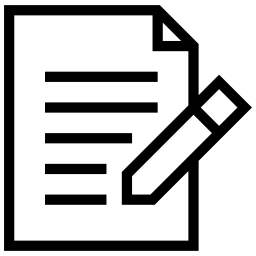 The Conceptual Framework for the European Platform for Trusted Smart Surveys
8
Technical infrastructure - Requirements
The Conceptual Framework for the European Platform for Trusted Smart Surveys
9
Process auditability and metadata 											1/2
As part of the definition of the TSS platform, a specific task is dedicated to the specification of the metadata that are useful in the context of smart surveys. All the metadata traditionally associated to statistical operations are relevant, including definitions of concepts, code lists, descriptive metadata, information and process models, etc.
…but for the TSS environment, special attention will be given to process execution and quality indicators, provenance and privacy.
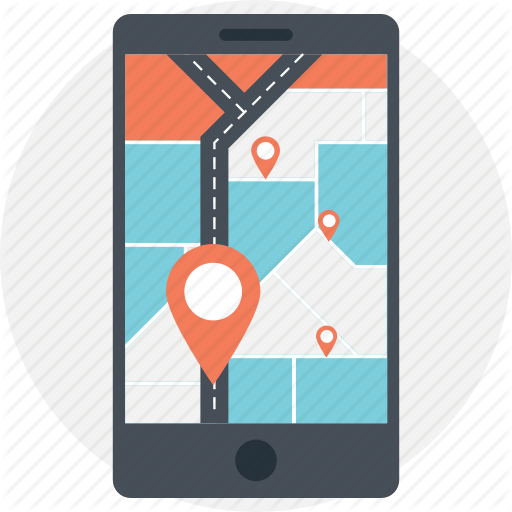 The use of sensors represents a relatively new field for official statistics therefore their modelling and processing will receive a specific focus.
The Conceptual Framework for the European Platform for Trusted Smart Surveys
10
Process auditability and metadata 											2/2
Referential metadata
Structural metadata
Classifications
Information
Methods
Tools
Process specification
Process
Quality
Provenance
Traceability
Privacy
Trust
The Conceptual Framework for the European Platform for Trusted Smart Surveys
11
Future work in 2021: Proofs-of-Concepts
The preliminary framework is described in a deliverable for the ESSNet
In 2021, some aspects of the architecture will be experimentally developed in Proofs-of-Concept. Through the identification and implementation of use cases the Proofs-of-Concept will focus on:
Machine learning
Incentive schemes
Privacy preservation
Metadata 
IT components of the platform
The Conceptual Framework for the European Platform for Trusted Smart Surveys
12
Thank you!